Игры
 на зрительное восприятие
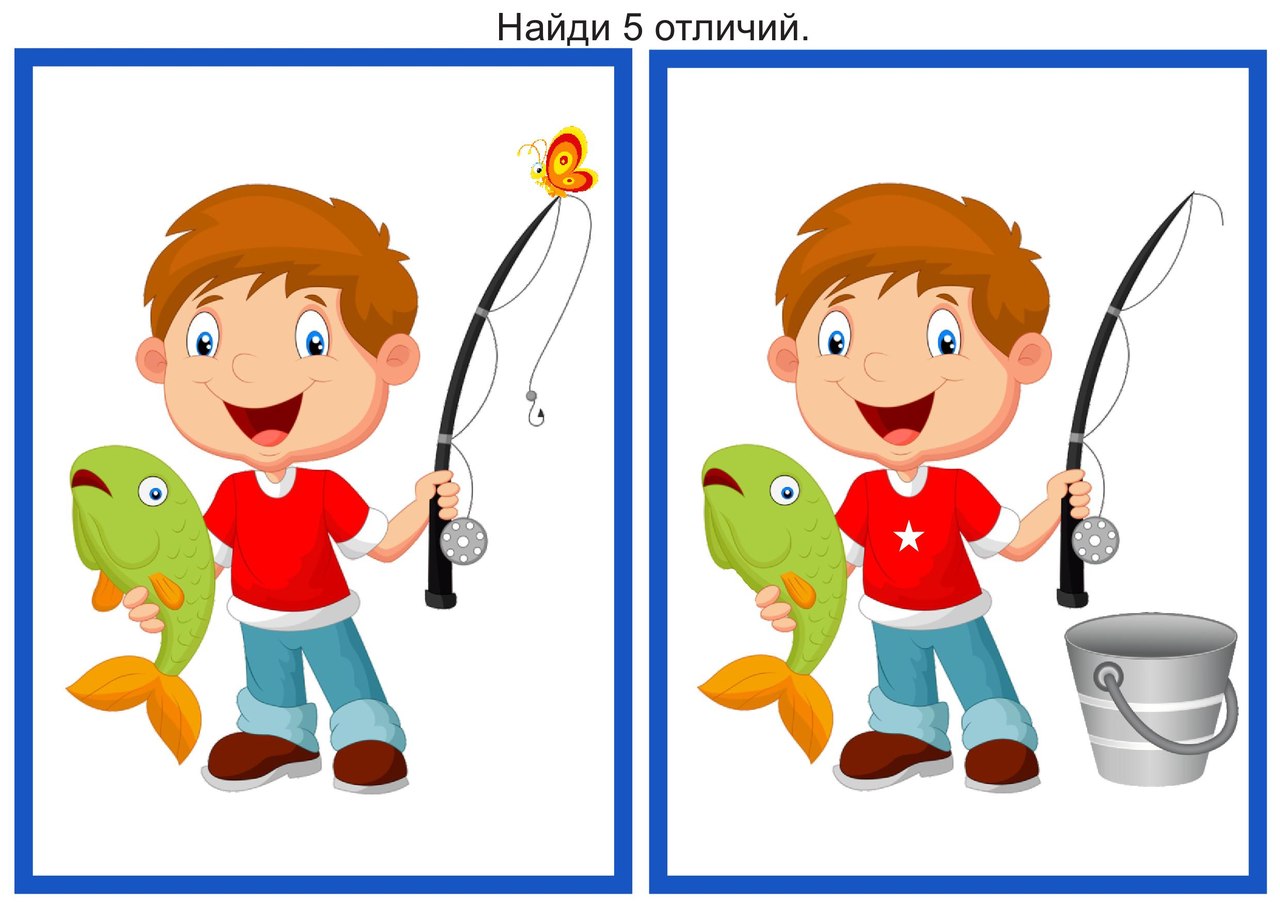 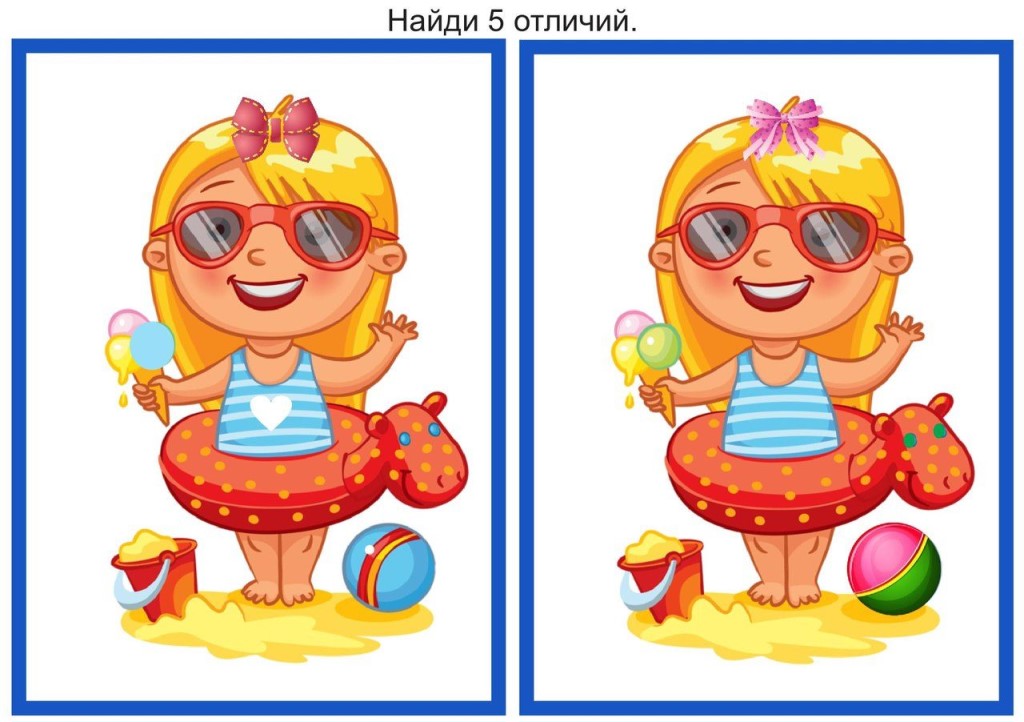 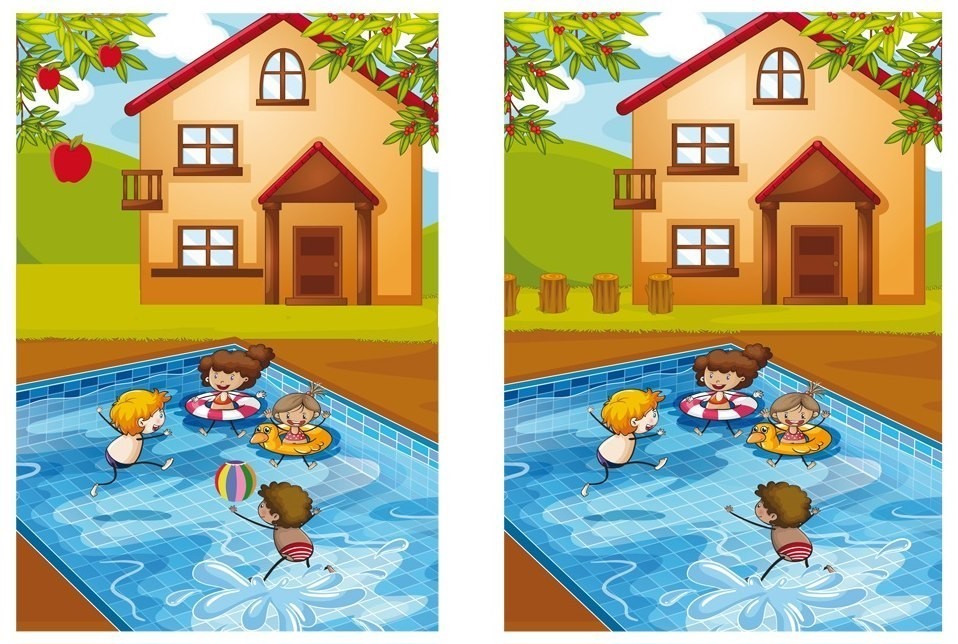 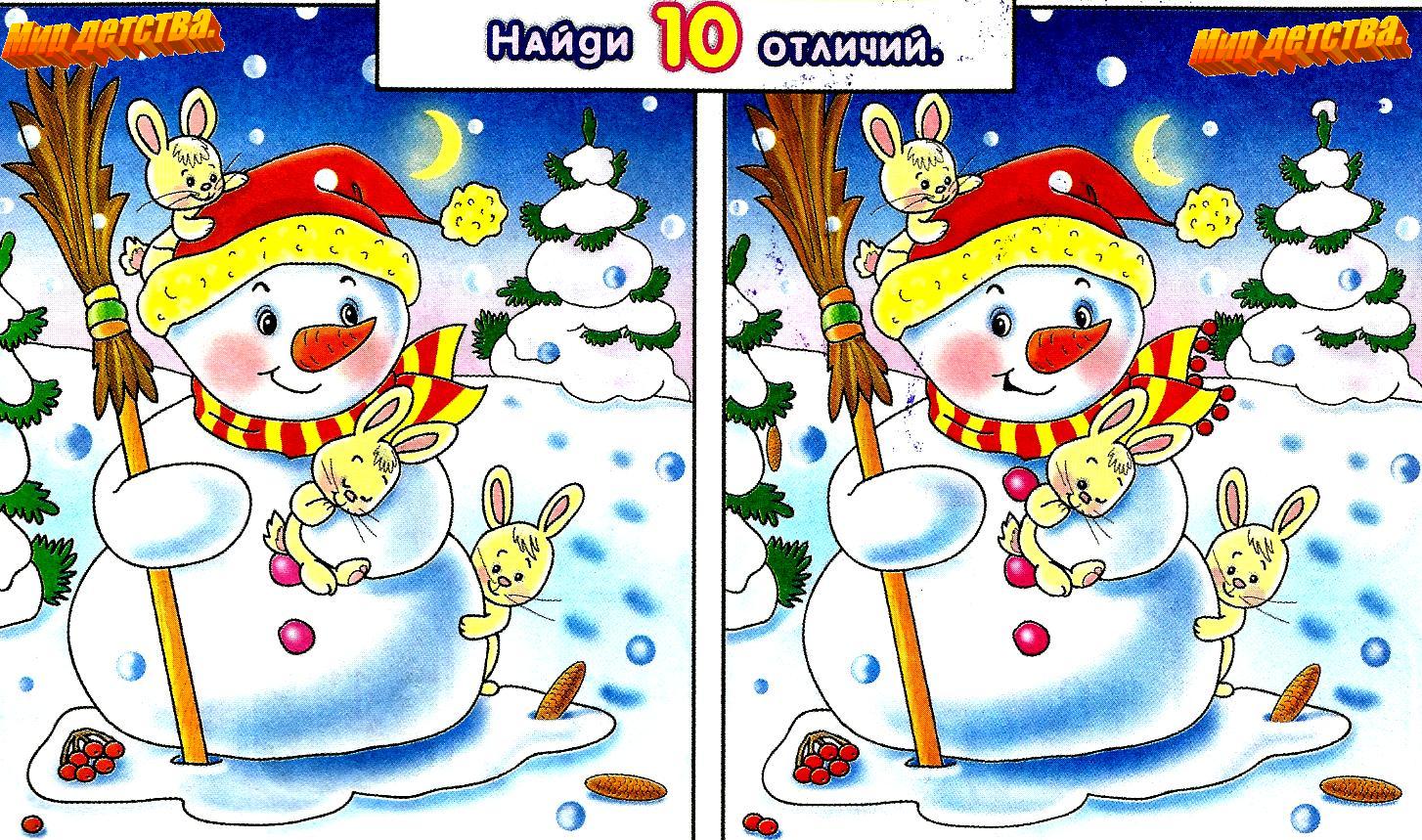 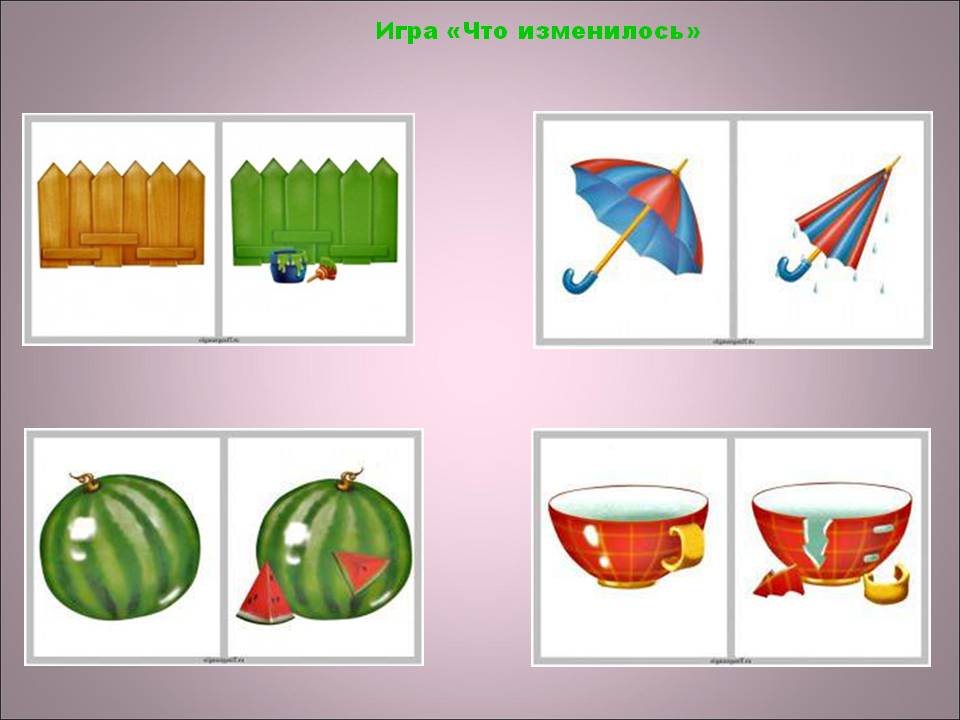 Найди правильную тень.
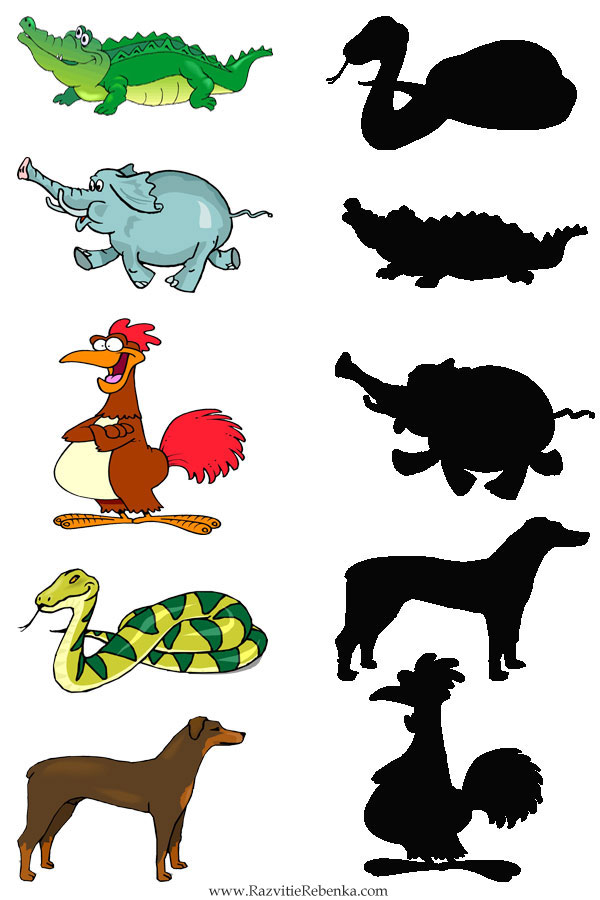 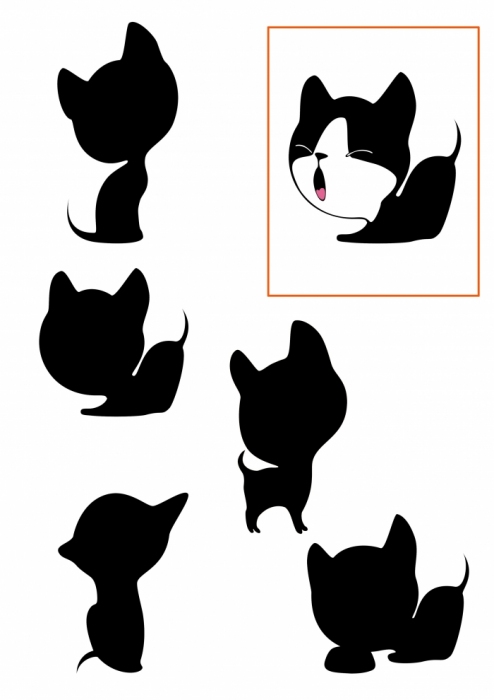